Food Technology
Year 8 

Name:
				Pathway:
Class:
Recipe Book
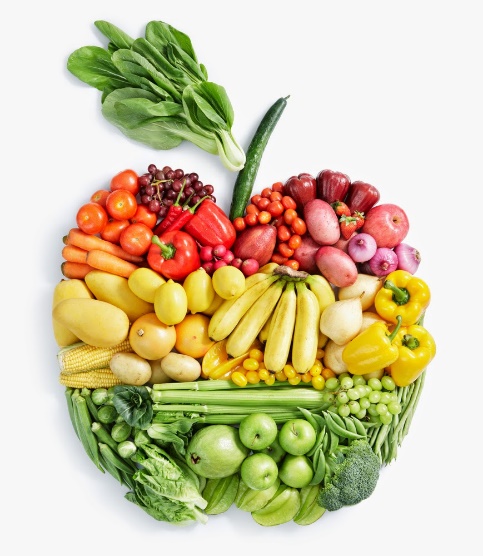 1
Recipe Index
Pre-practical check list
Place bags in locker areas.

Place planner, recipe booklet and pencil case on your desk.

Take jumper off and put apron on.

Tie hair back.

Roll up sleeves and wash hands

Place ingredients on plastic trays on your work area.

Collect equipment.

Put ALL carrier bags away and stools under the table.
Food Room Rules
Do not run in the food room.

Always carry knives safely with the blade pointed downwards.

Any cuts must be covered with a blue plaster.
2
Chocolate Muffins
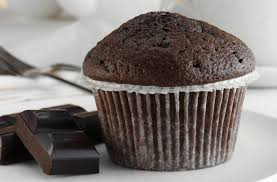 3
[Speaker Notes: Click on picture to watch ‘how to make’ video.]
Chocolate muffins
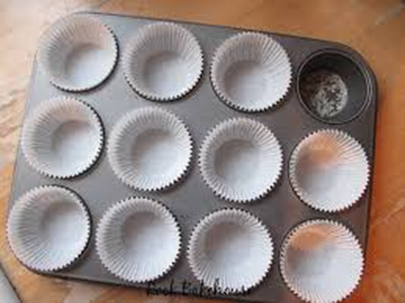 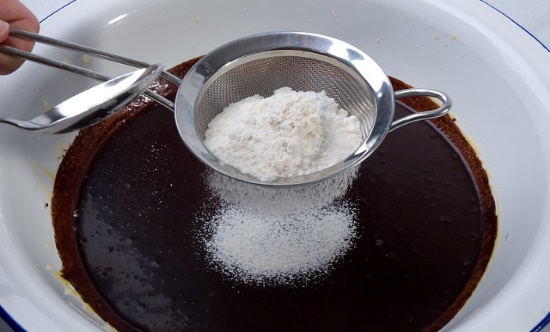 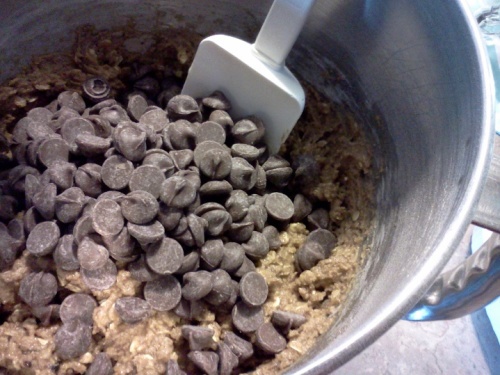 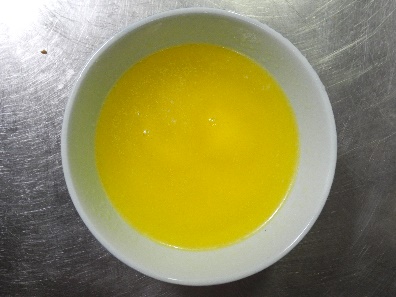 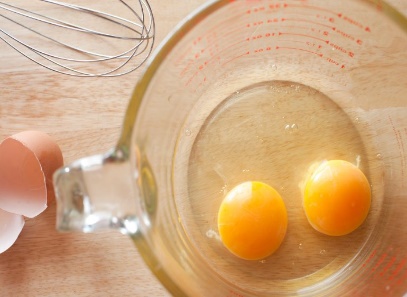 4
Chocolate muffins
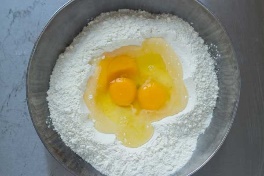 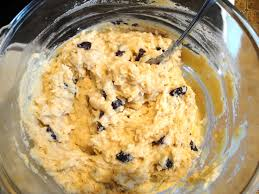 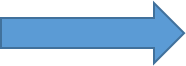 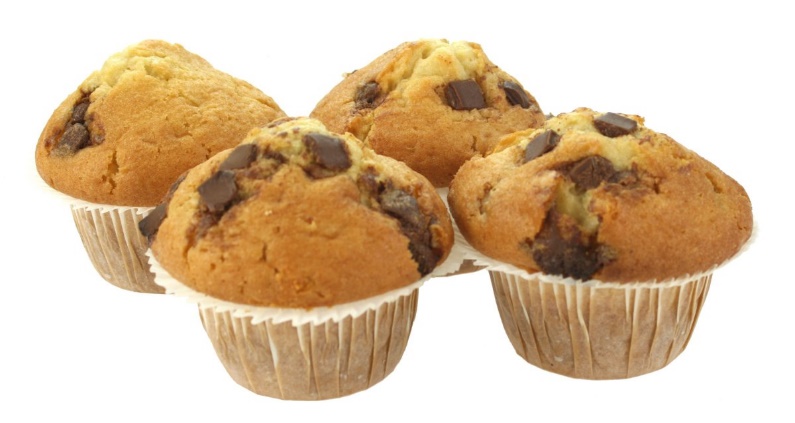 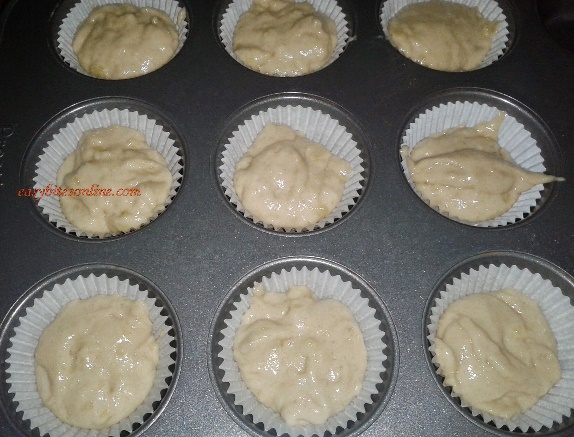 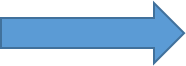 5
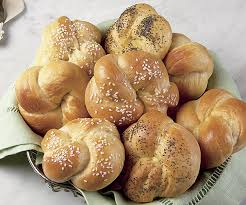 Bread Rolls
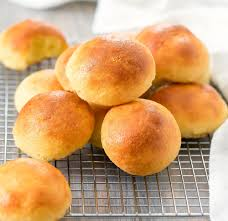 6
[Speaker Notes: Click on both pictures to watch videos – bigger picture is making the dough, smaller picture is shaping the dough into rolls.]
Bread rolls
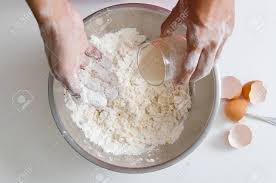 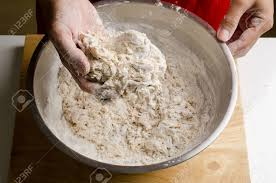 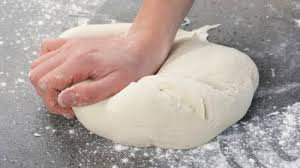 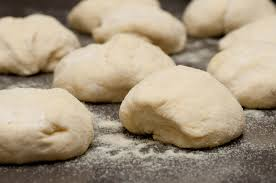 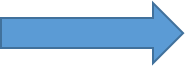 7
Bread rolls
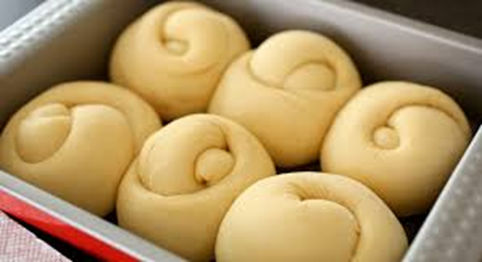 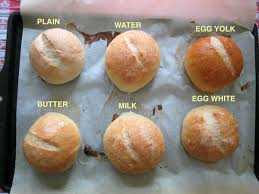 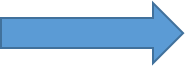 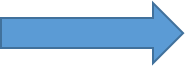 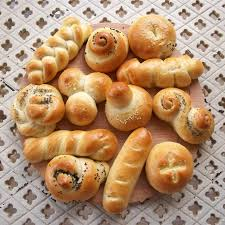 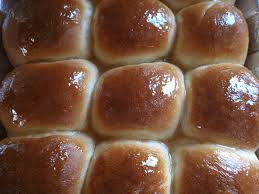 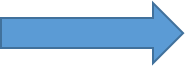 8
Pizza
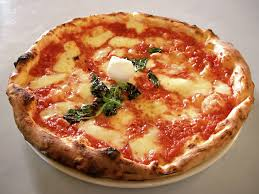 9
[Speaker Notes: Click on picture for ‘how to make’ video 6.35 minutes]
Pizza
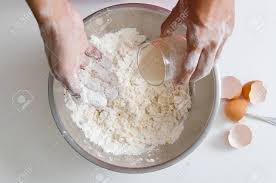 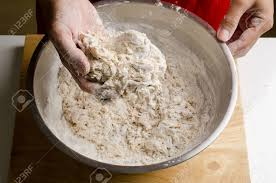 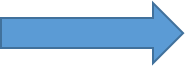 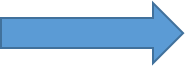 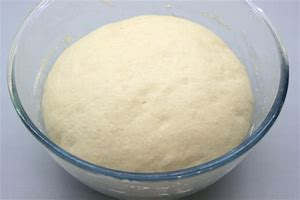 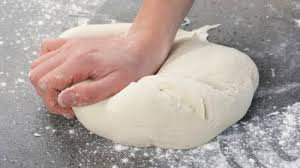 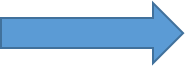 10
Pizza
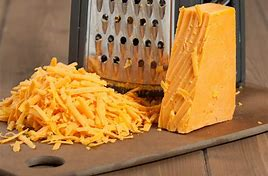 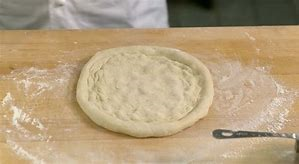 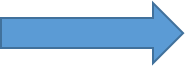 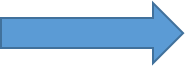 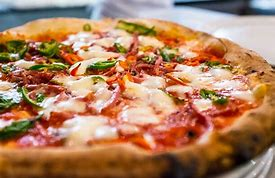 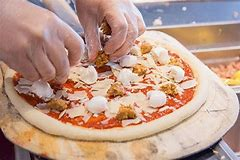 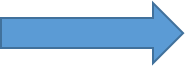 11
Pasta salad
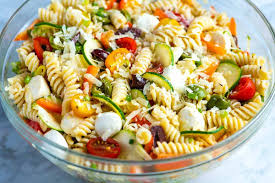 12
Roasted Vegetables
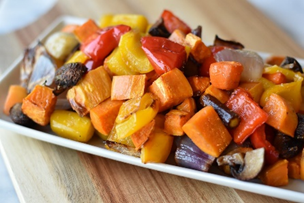 13
[Speaker Notes: Click on video for Jamie Oliver video 3.24]
Bolognese sauce
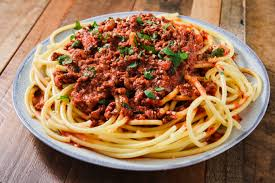 14
Banana Bread
15
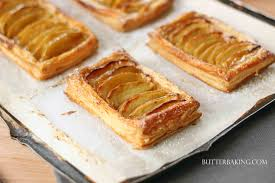 16
Victoria Sandwich Cake
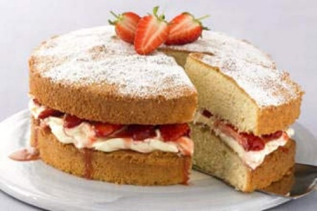 17